Computational Workflows in the EPOS  Platform
Marco Salvi | marco.salvi@ingv.it | 20/03/2025 EPOS DAYS
[Speaker Notes: Title slide]
The Need for FAIR Workflows
Within the DT-GEO and Geo-INQUIRE projects, many simulations are being developed as computational workflows 

A key goal of the projects is to make these workflows  accessible and reusable by the community 

The challenge: finding a method to represent complex workflows in a FAIR way
[Speaker Notes: Content slide]
Describing Complex Workflows
What is RO-Crate?
A community-driven standard for packaging research data with its metadata
Uses JSON-LD to describe data, software, and other research outputs in a light, portable, machine-readable format

The Challenge:
Initial attempts using only RO-Crate were not sufficient for complex workflows
Need to capture both metadata and the internal structure of multi-step processes
[Speaker Notes: Content slide]
A Dual-Standard Approach
Common Workflow Language (CWL):
An open standard for describing computational workflows
Details how software tools connect and interact to perform a series of tasks
Enhances reproducibility and portability of workflows

Combined Approach:
RO-Crate handles the metadata
CWL captures the workflow structure (steps, data flow, software dependencies)
Many community-made tools are available for working with these standards
[Speaker Notes: Content slide]
A Dual-Standard Approach
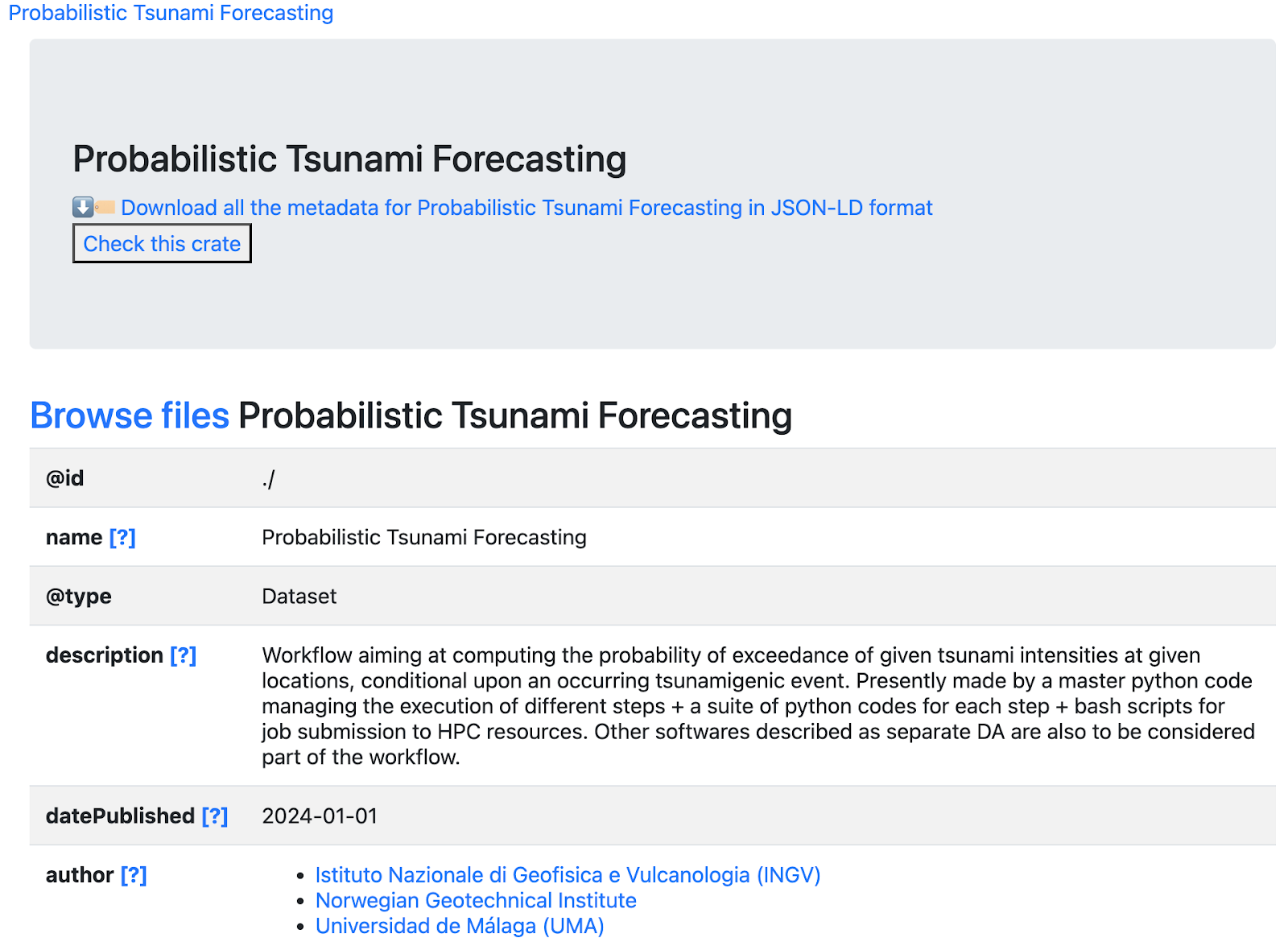 Graph generated from a CWL description of the DT-GEO project
Dynamic HTML preview of the associated RO-Crate
[Speaker Notes: Content slide]
Beyond DT-GEO: A Generic Approach
The developed format is generic and applicable beyond DT-GEO workflows

Ideal Scenario:
CWL descriptions are directly executable

In Practice:
For workflows built with other Workflow Management Systems (e.g. PyCOMPSs), refactoring into fully executable CWL can be challenging
We can use an “abstract” CWL representation that focuses on workflow structure without explicit execution details
[Speaker Notes: Content slide]
Bringing FAIR Workflows to EPOS
[Speaker Notes: Content slide]
Bringing FAIR Workflows to EPOS
Workflows become discoverable and visually accessible on the EPOS Platform

Users can explore workflow graphs and metadata summaries

Demonstrates a proof of concept for seamless integration of FAIR workflows
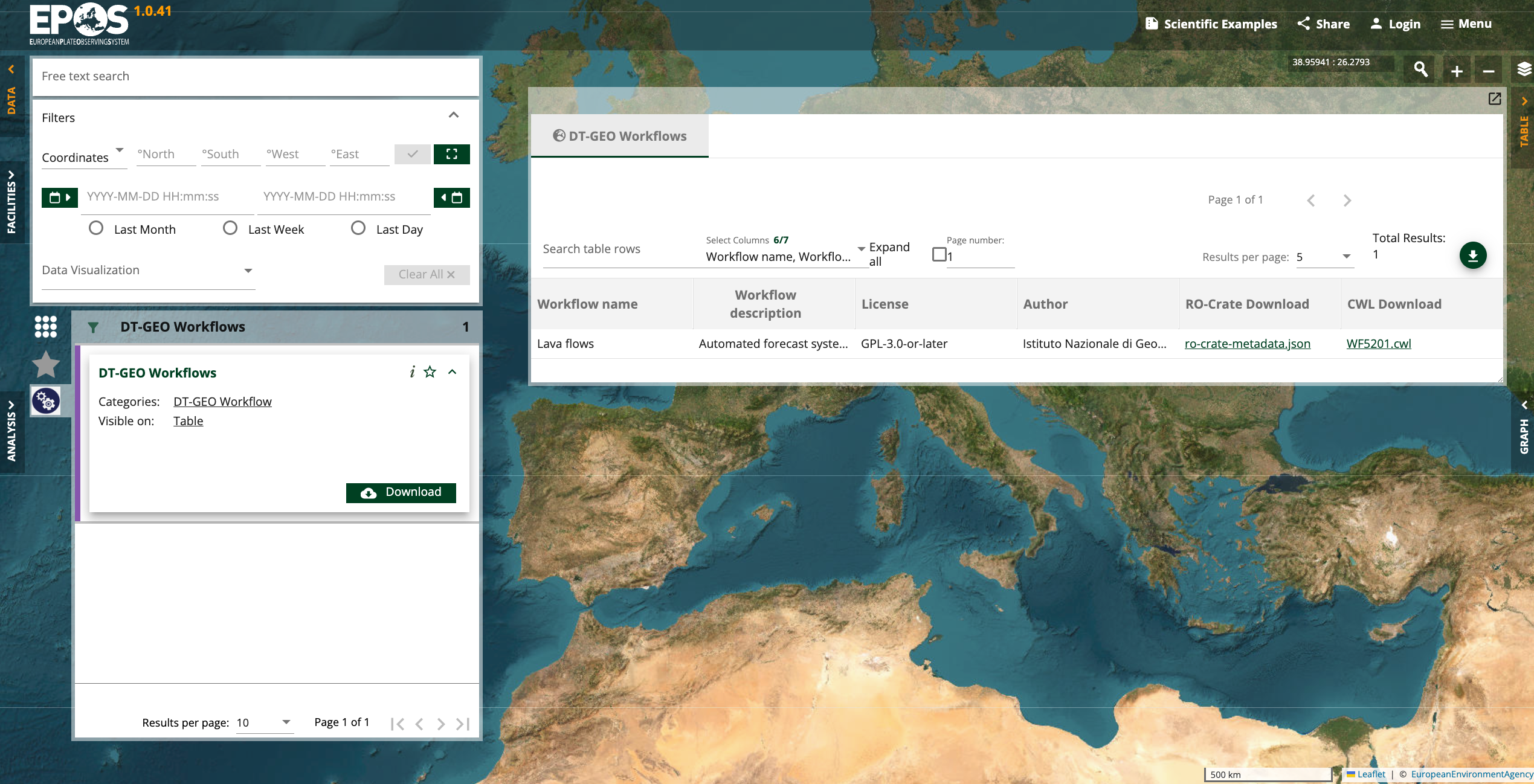 [Speaker Notes: Content slide]
Looking Ahead
Further integration with the EPOS Platform to enhance user interaction

Possibility of tracking retrospective provenance using tools like cwltool and other WMS

Long-term vision: enabling direct execution of workflows from the portal

Adoption by other projects, e.g., Geo-INQUIRE
[Speaker Notes: Content slide]
Summary
FAIR representation of workflows using the combination of CWL and RO-Crate

Flexibility to work with various workflow tools through abstract descriptions

Improved discoverability and visualization on the EPOS Platform
[Speaker Notes: Content slide]
Thank you for your attention!
marco.salvi@ingv.it
www.epos-eu.org/on | social media #EPOSon
[Speaker Notes: Thank you slide]